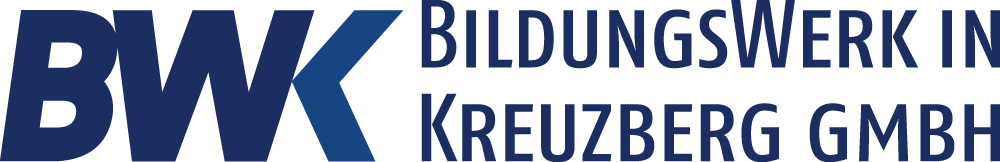 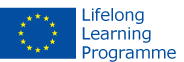 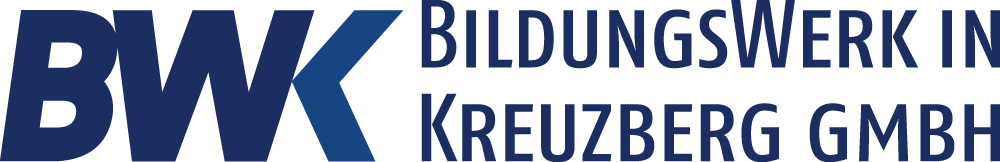 Education Schemes as an Integration Tool -  A European Comparison
Meeting Brescia,
12.-16.01.2015
National Level
German classes

Types:

Integration courses

Integration courses for specific target groups

German for business

German courses for children and young people

German courses for asylum seekers













Content:
Language training
Regional studies
Methodology and didactics of foreign language education
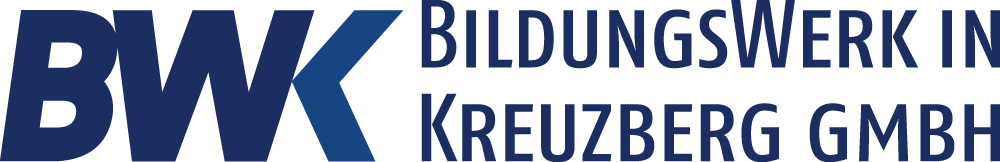 1. Integration Courses
Target Group: 
Foreigners who are living permanently in Germany and who are having a residence permit

Content:
Language course: 600 hours (B1), completion: German Test for Immigrants

Orientation course (regional studies): 60 hours
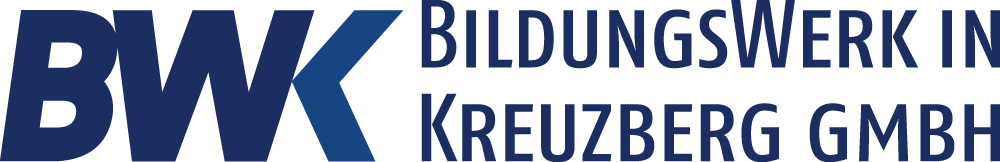 2. Integration Courses for Specific Target Groups
2.1 Alphabetization course 

2.2 Integration courses for women 
    	960 hours (B1)
    	Additional contents: Education of children, visit by authorities 	and  agencies on site that are relevant to the target group, 	gender roles in Germany and their home countries

2.3 Integration Courses for Parents
        960 hours (B1)
        Information about the german education system and 	educational institutions
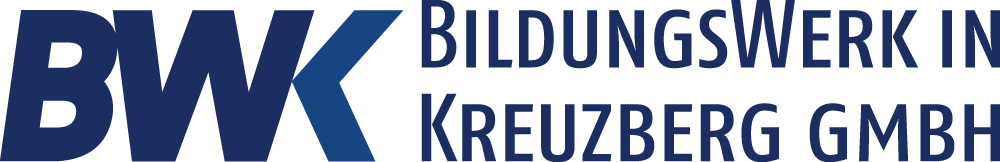 2. Integration Courses for Specific Target Groups
2.4	German courses for young people
	Additional content: Education System, Labour Market, Work 	Profiles, Health Care, Drug and 	Violence Prevention, Leisure 	Time

2.5	Intensive Course
		Target Group: Fast learning and highly qualified 	participants
		430 hours (400 hours Language Course, 30 hours 	Orientation Course)
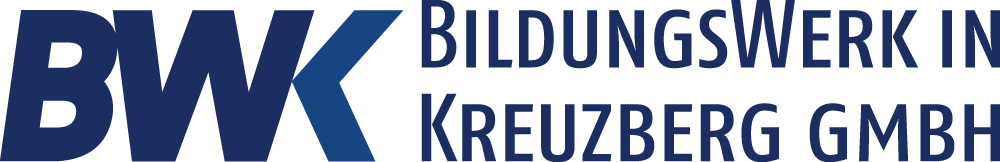 2. Integration Courses for Specific Target Groups
2.6	Support Course
		Target Group: Immigrants already a long time living in 	Germany, Discrepancy between relatively high degree of 	communicative competence and strong deviation from the 	standard language
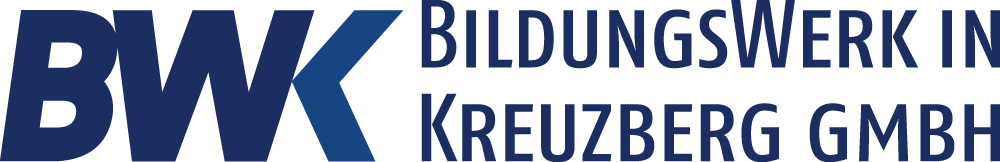 3. German for Business
= Job-related German Courses 
(for different Working Areas)

Conditions:
Insufficient language skills to find a job
Migration Background
Secure Residence Status
Registered at the Employment Agency as unemployed and receiving benefits
Conducted Integration Course or sufficient Language Skills
Completed Compulsory Schooling
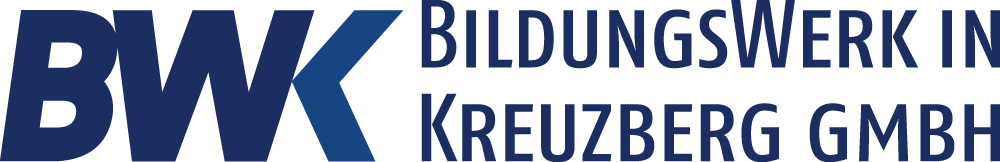 German Courses for Children and Young People
Language support programs in „Kindergarten“

For children and young people coming to Germany during their schooling: conveying and special classes before they change in regular classes
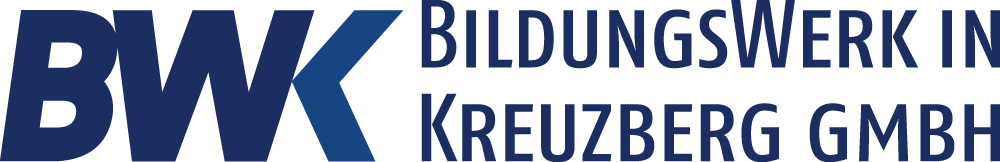 German Courses for Asylum Seekers
Target Group:
Asylum seekers who have temporary resident status and therefore cannot participate in the integration courses.

Content:
Everyday life, working, shopping, health care, “Kindergarten”/school, media use in Germany, local orientation, transport, mobility, customs and traditions in Germany, talking about yourself and others, social contacts, live
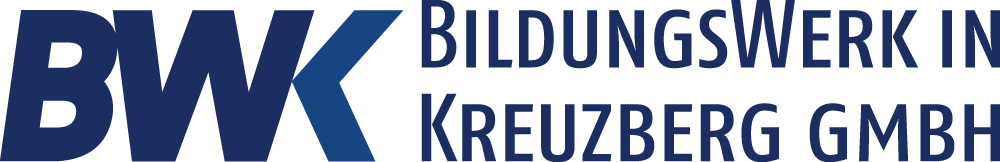 Staff in the BWK
Professional categories:

Trainers 

German teachers

Teachers for remedial lessions (f. e. mathematics)

Social Workers

Graduate Pedagogues
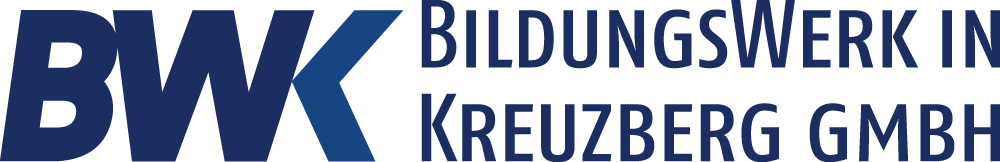 Staff in the BWK
Qualifications

Trainers
in different professions, depending on the kind of vocational training, f. e. Hotel Business, Retail ... 

(Officially recognised) Training qualification in their profession
„Ausbildereignungsverordnung - AEVO“: Examination before the Chamber of Industry and Commerce or Chamber of Trade
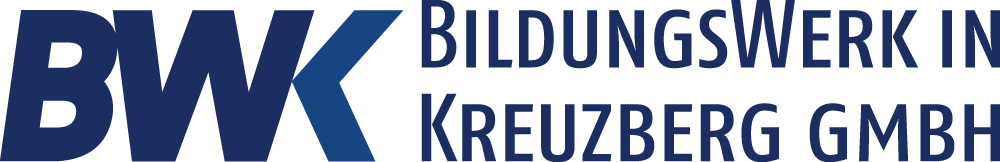 Staff in the BWK
Content of the examination:

Vocational education knowledge
f. e. Check training requirements and training plan, Conduct training etc.


Ways to the Examination:
Directly
Participation in the preparation course
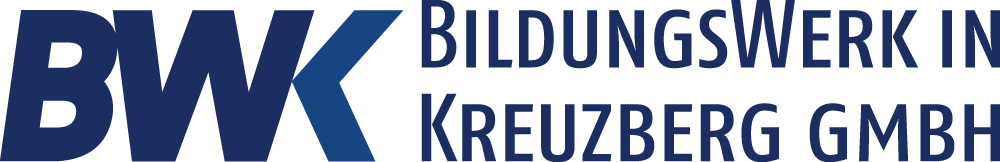 Staff in the BWK
In the BWK we offer a Preparation Course particular for People with Migration Background:

AEVO - culturally sensitive seminar

(to increase the number of trainers with migration background)
Staff in the BWK
2. German Teachers

Required Qualification
German as a foreign Language

Ways to the Qualification
Graduate Studies: German as Second or Foreign Language
Graduate Studies: German Philology with the Focal Point German as a foreign Language
Advanced Training
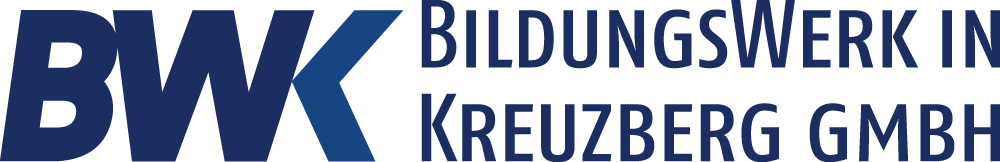 Staff in the BWK
Content of the Advanced Training:

Language training
Regional studies
Methodology and didactics of foreign language education
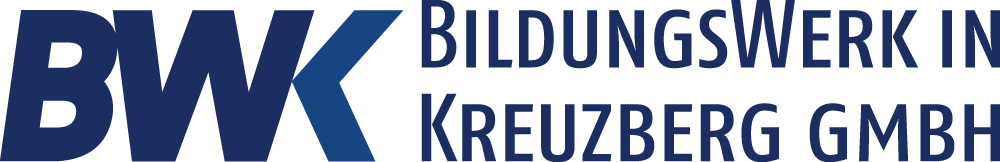 Staff in the BWK
3. Teachers for remedial lessons

Required Qualification

Trainers or Teachers in the specific subjects
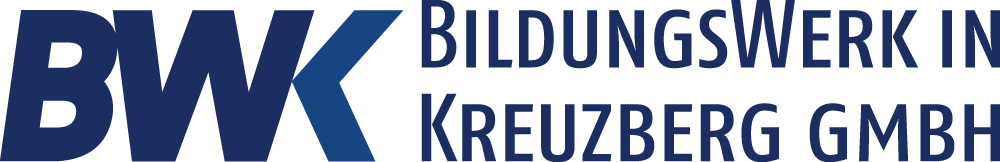 Staff in the BWK
4. Social Workers

Graduate Studies


5. Graduate Pedagogue

Graduate Studies
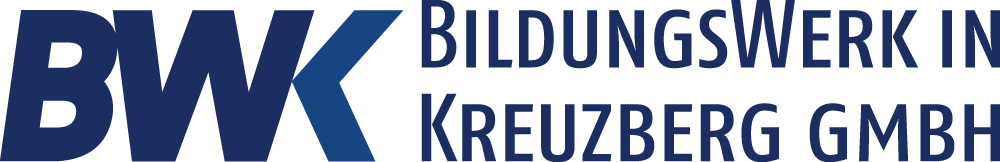 Thank you !
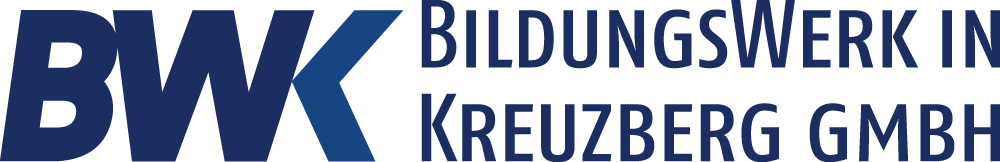